TRƯỜNG TIỂU HỌC VÀ THCS ĐẠI CHÁNH
Toán – Lớp 5C
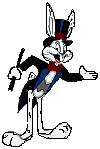 Tỉ số phần trăm
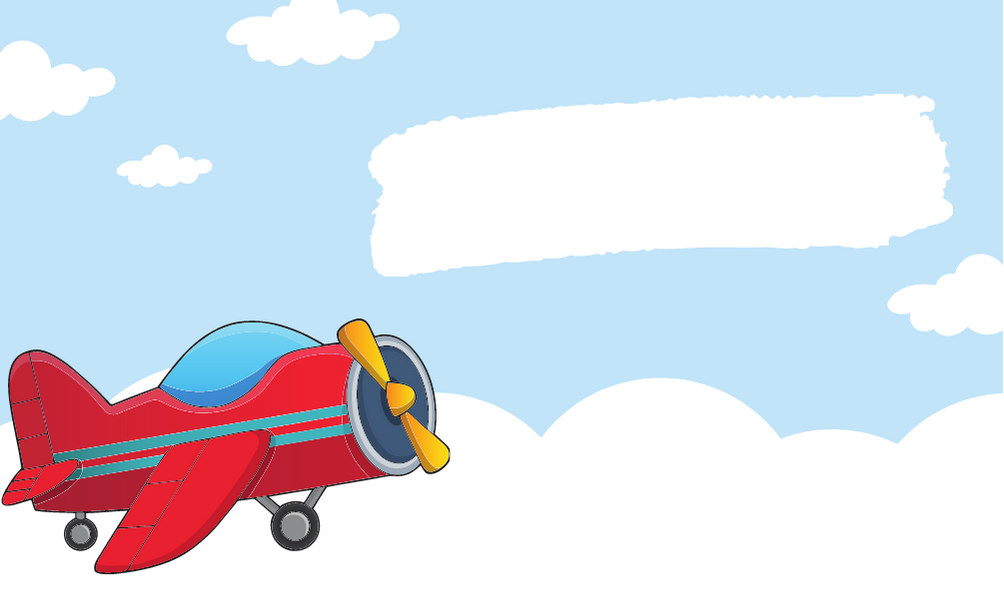 Thứ năm ngày 14 tháng 12 năm 2023
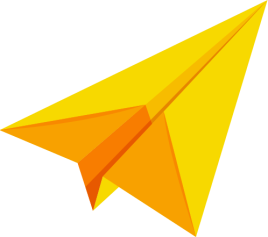 Toán
Tỉ số phần trăm
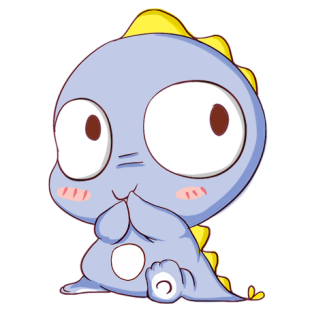 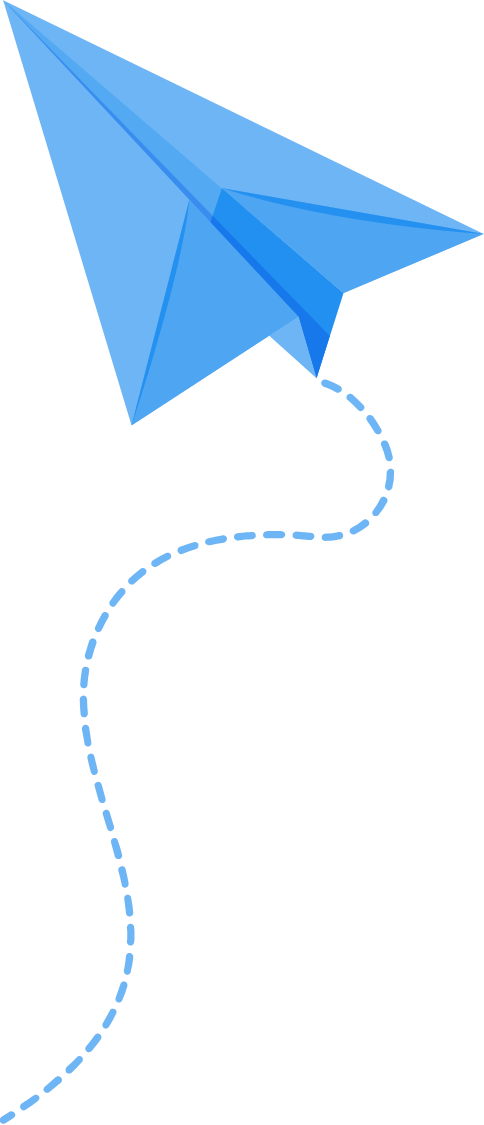 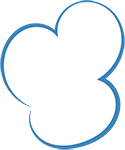 (Trang 73)
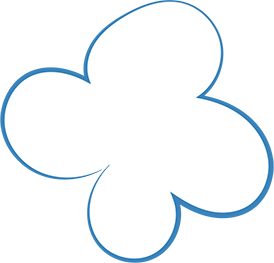 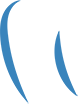 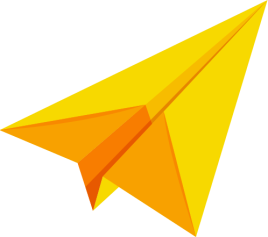 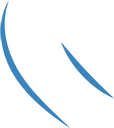 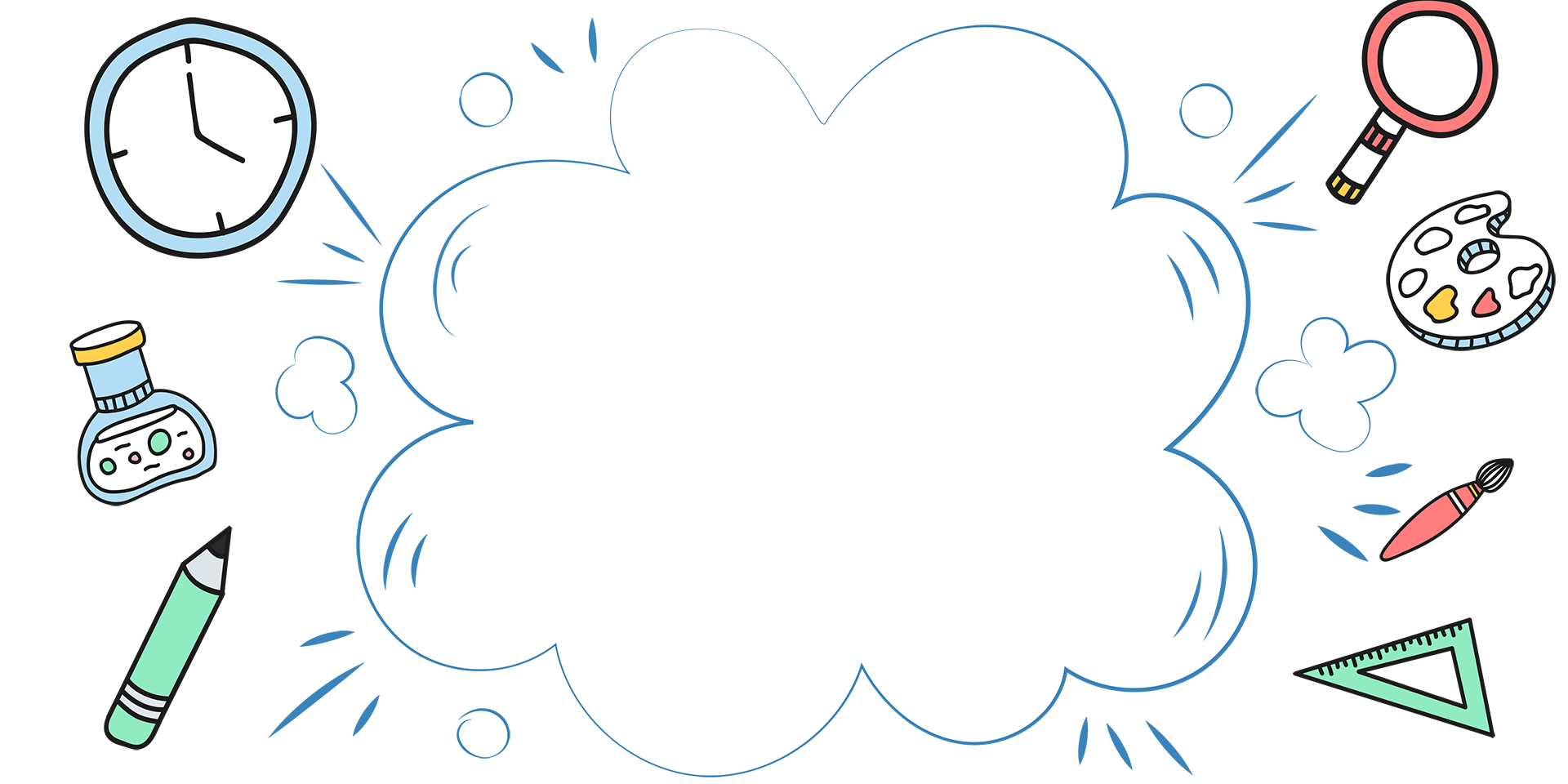 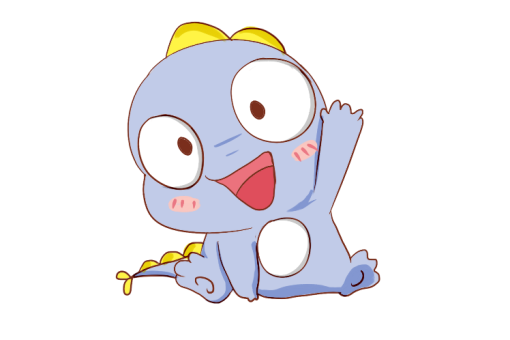 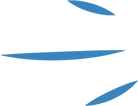 Khởi động
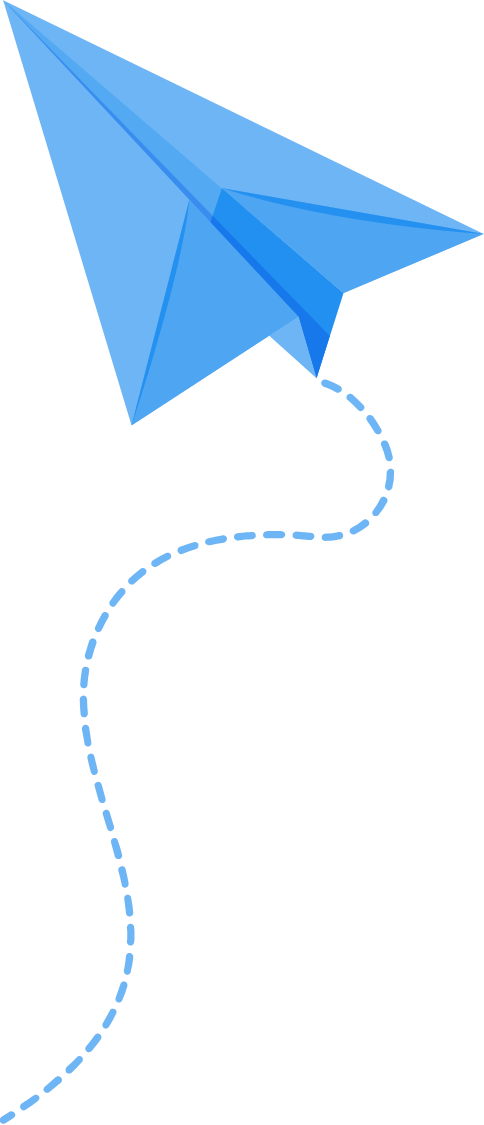 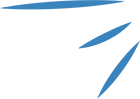 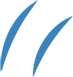 1. Viết các thương sau đây dưới dạng phân số:
75 : 100 =
15 : 100 =
2. Viết các phân số sau dưới dạng phân số thập phân (phân số có mẫu số là 100)
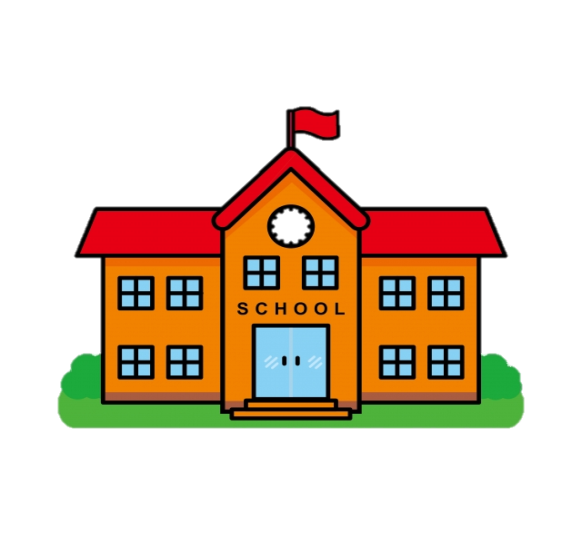 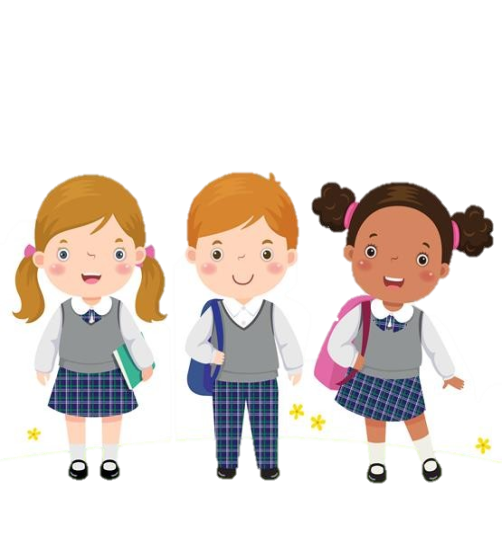 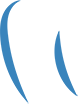 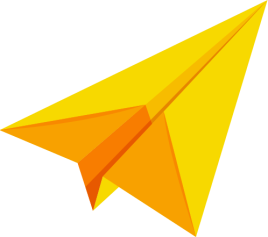 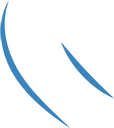 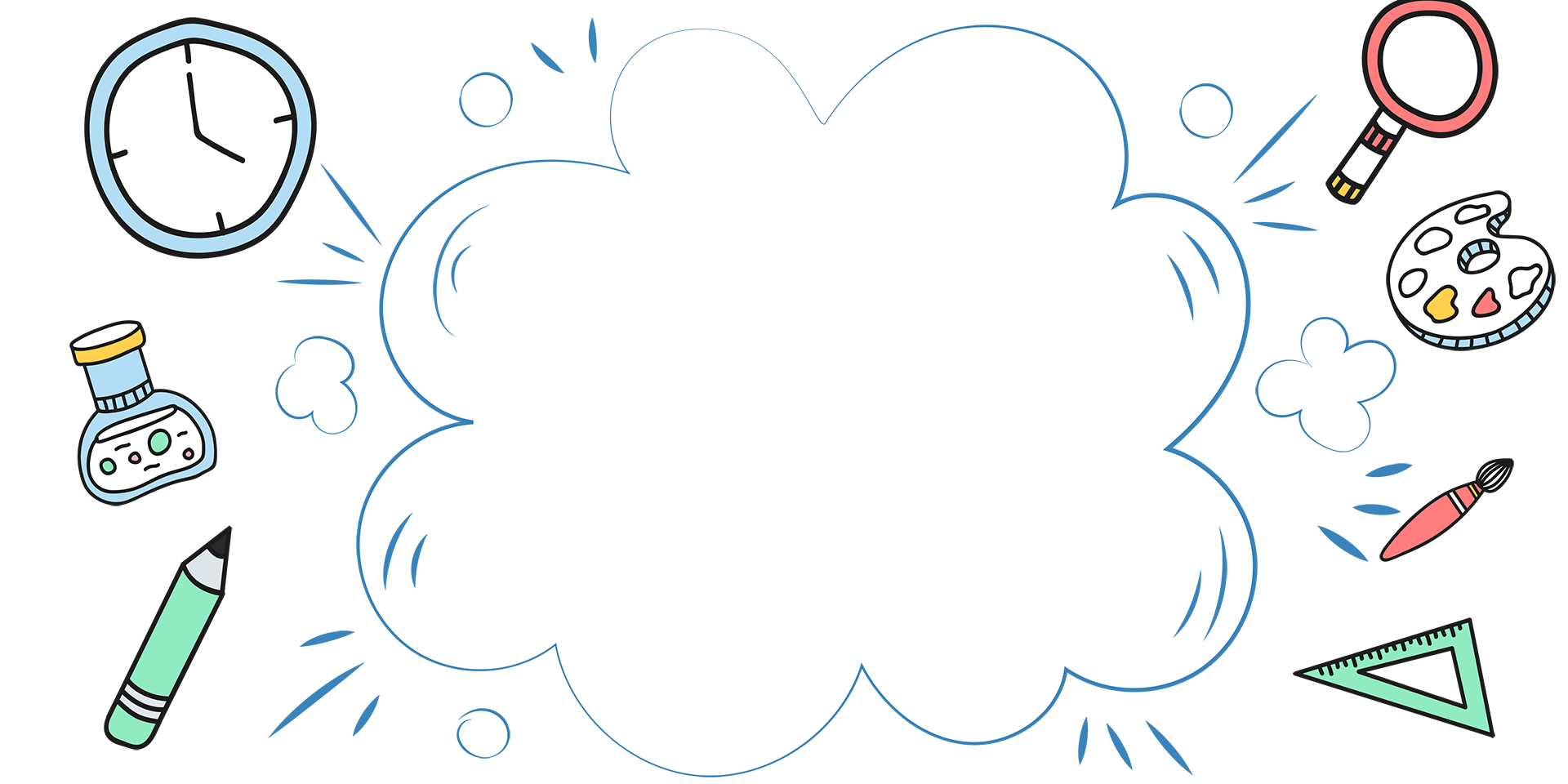 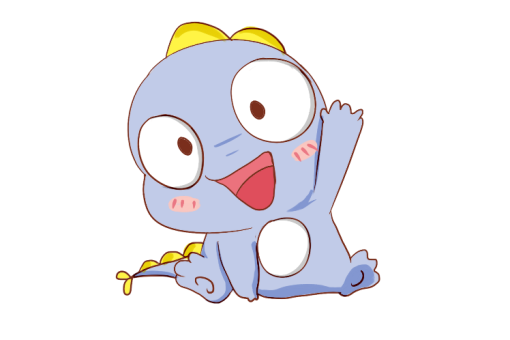 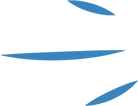 Khám phá
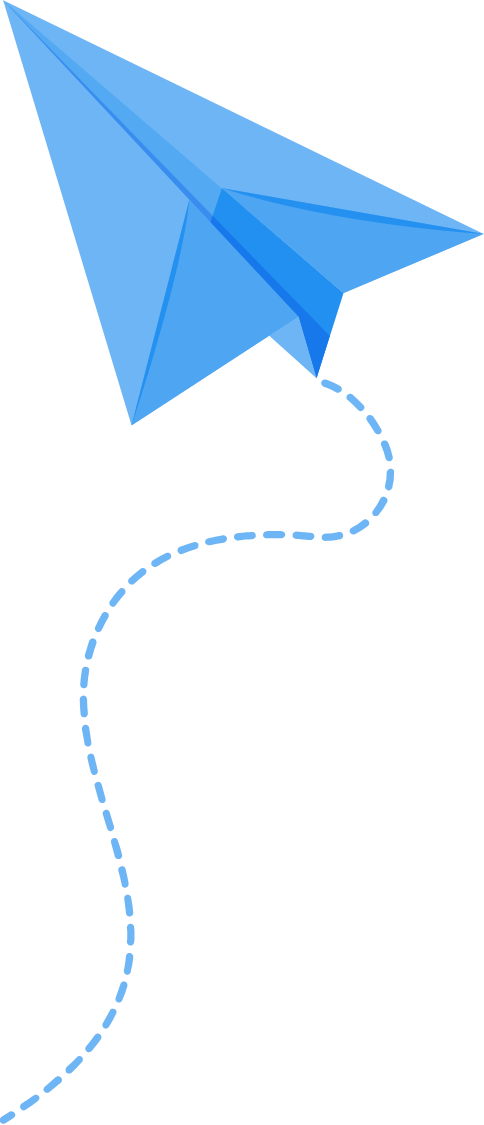 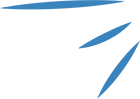 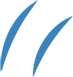 a) Ví dụ 1:
Diện tích một vườn hoa là 100 m2, trong đó có 25 m2 trồng hoa hồng. Tìm tỉ số của diện tích trồng hoa hồng và diện tích vườn hoa.
25 m2
100 m2
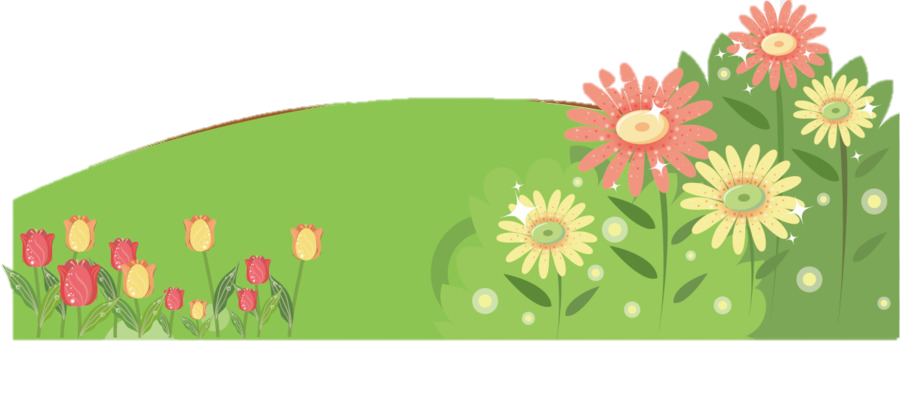 a) Ví dụ 1:
Tỉ số của diện tích trồng hoa hồng và diện tích vườn hoa là:
25 m2
25 : 100
100 m2
Tỉ số phần trăm
a) Ví dụ 1:
Tỉ số phần trăm
25%
: Hai mươi lăm phần trăm
%
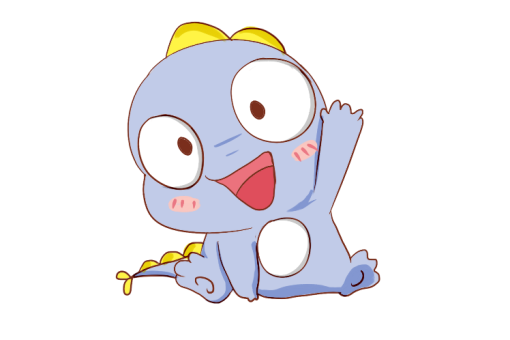 Kí hiệu phần trăm:
b) Ví dụ 2:
Một trường có 400 học sinh, trong đó có 80 học sinh giỏi. Tìm tỉ số của số học sinh giỏi và số học sinh toàn trường.
80 học sinh giỏi
400 học sinh
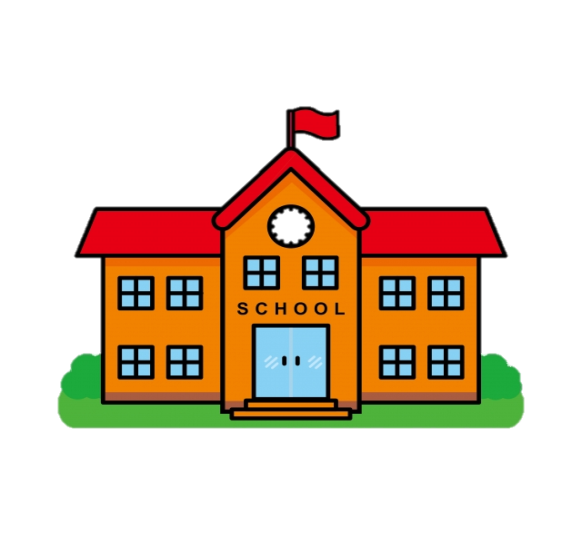 HS giỏi : HS toàn trường
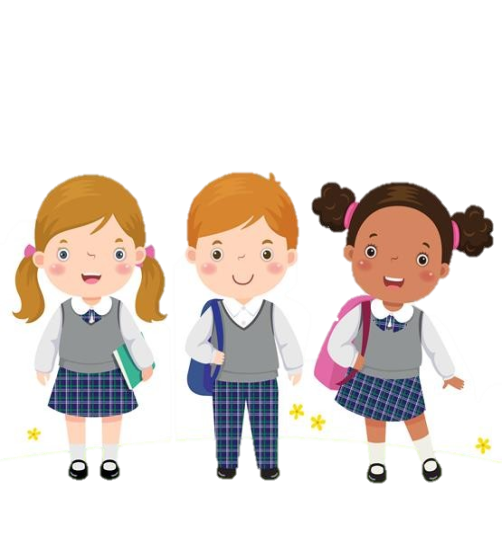 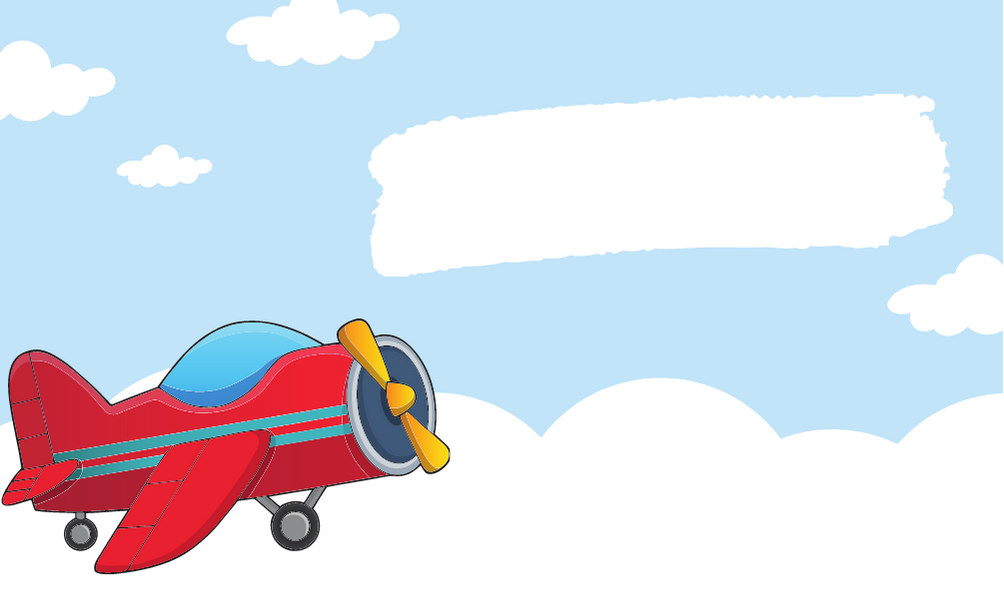 b) Ví dụ 2:
Tỉ số học sinh giỏi và học sinh toàn trường là:
:4
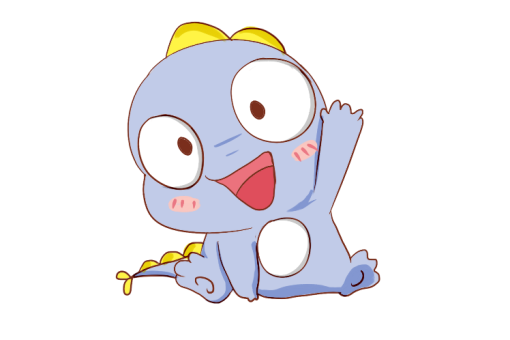 :4
b) Ví dụ 2:
Tỉ số phần trăm
Ta nói:
Tỉ số học sinh giỏi và học sinh toàn trường là 20%.
Hoặc: Số học sinh giỏi chiếm 20% số học sinh toàn trường.
Tỉ số này cho biết cứ 100 học sinh của trường thì có 20 học sinh giỏi.
Ví dụ 1:
Ví dụ 2:
Qua 2 ví dụ trên, em hãy cho biết: Muốn tìm tỉ số phần trăm của hai số ta  làm như thế nào?
Muốn tìm tỉ số phần trăm của hai số ta làm như sau:
Viết thương của 2 số đó dưới dạng phân số có mẫu số là 100
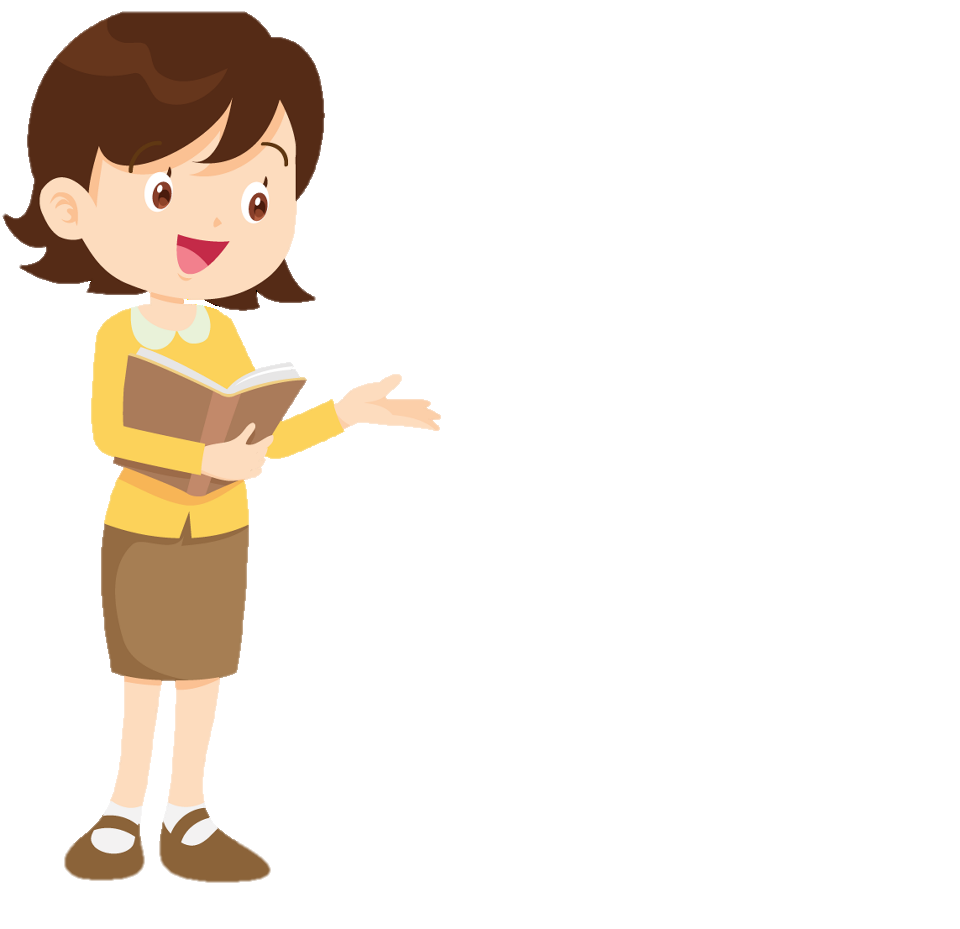 Viết tỉ số phần trăm : Viết tử số và thêm kí hiệu phần trăm
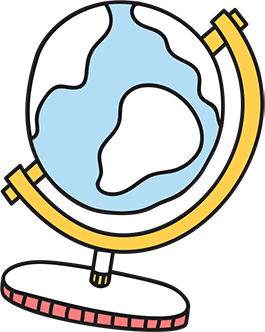 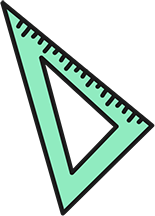 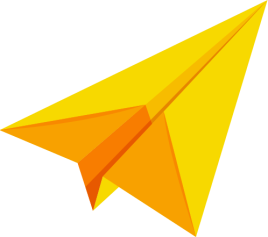 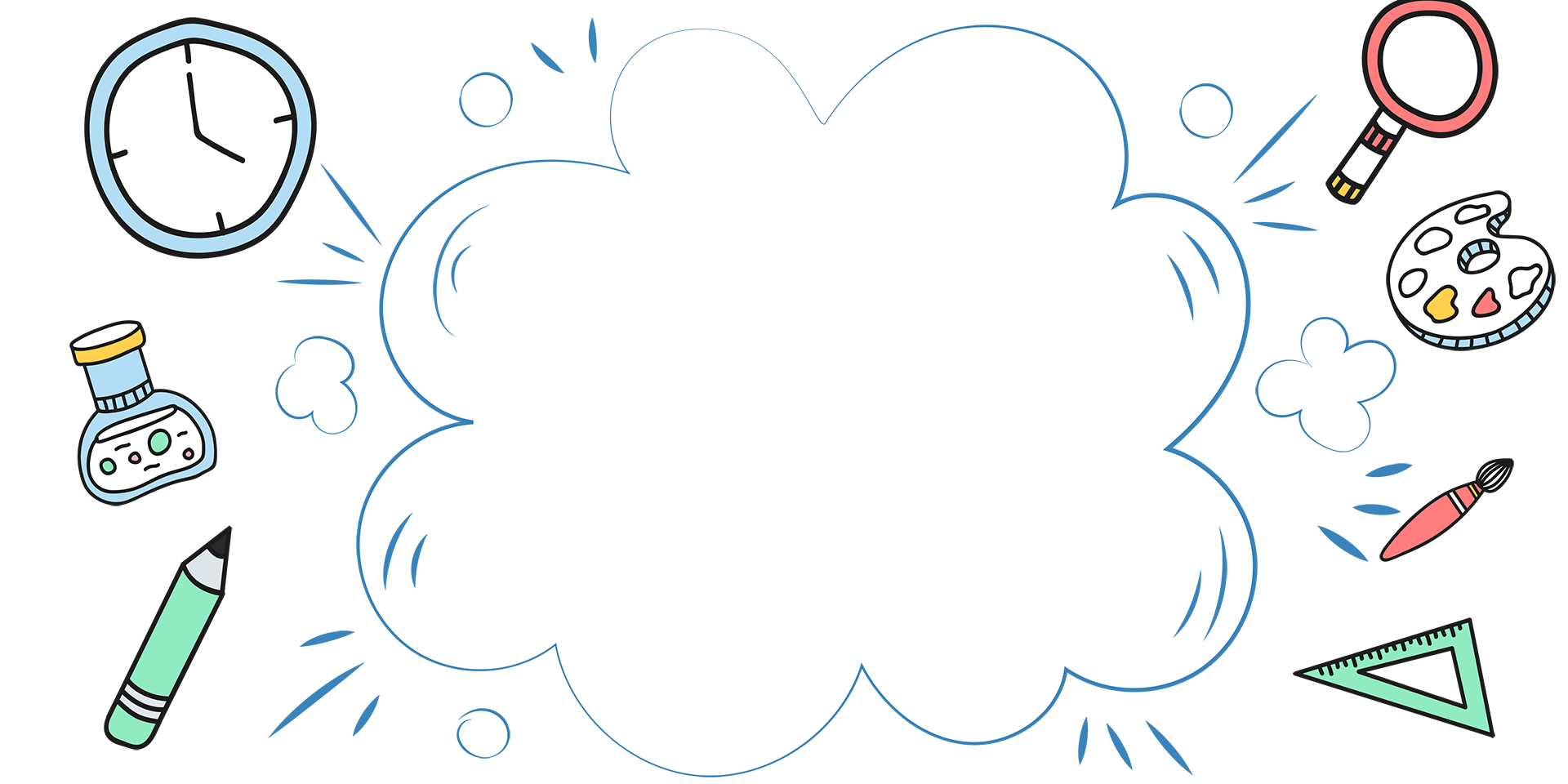 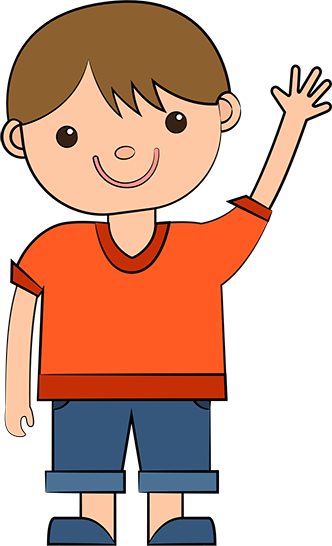 LUYỆN TẬP
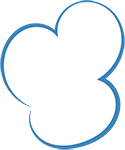 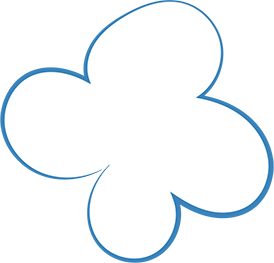 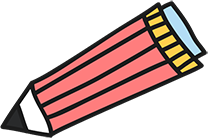 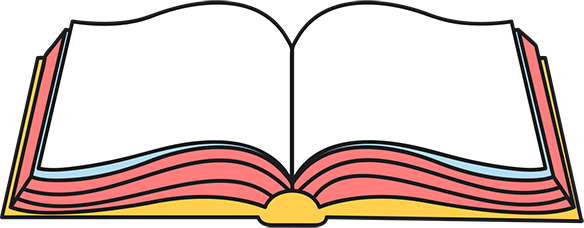 [Speaker Notes: Chuẩn kiến thức kĩ năng: Bài 1 và Bài 2]
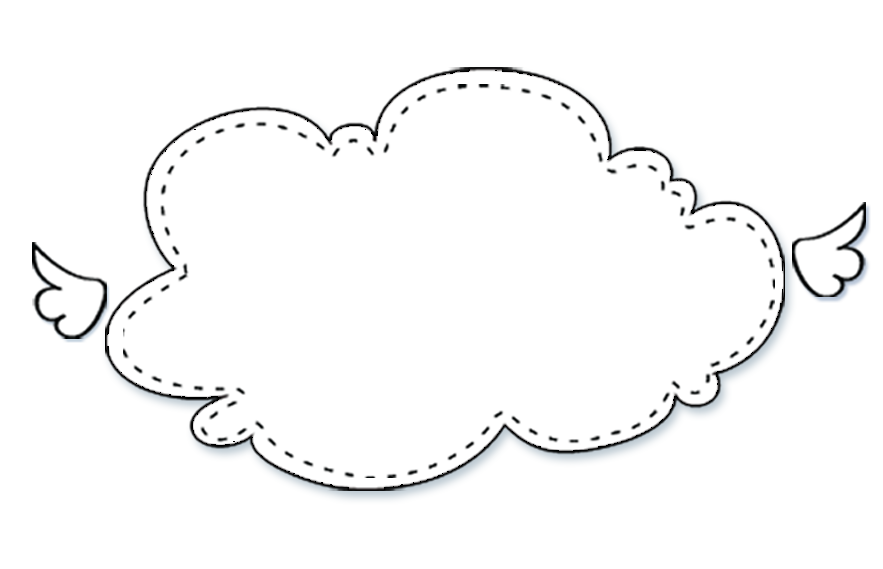 Bài 1:       Viết theo mẫu:
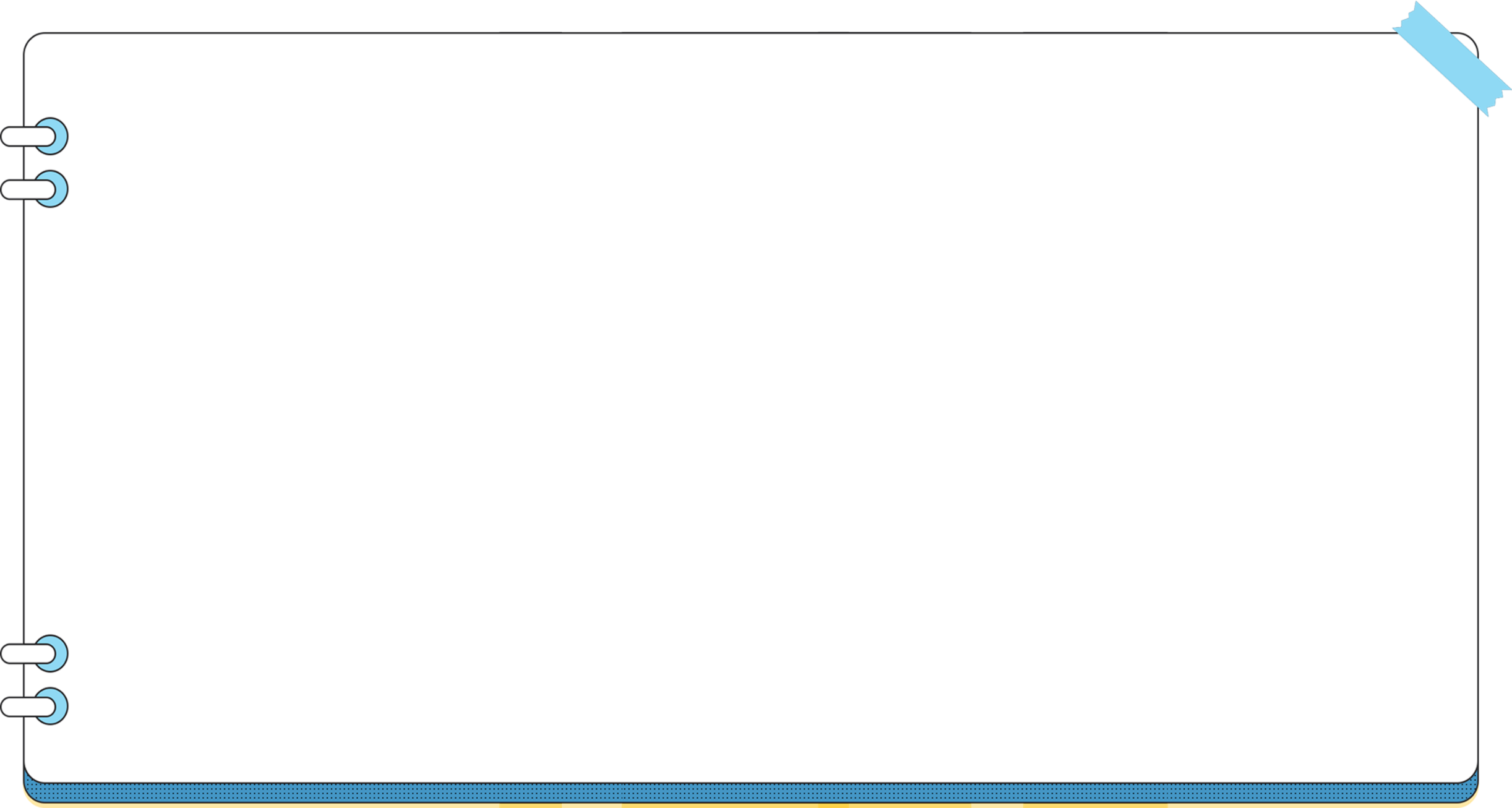 Để đưa phân số về dạng tỉ số phần trăm, ta làm như thế nào nhỉ?
:3
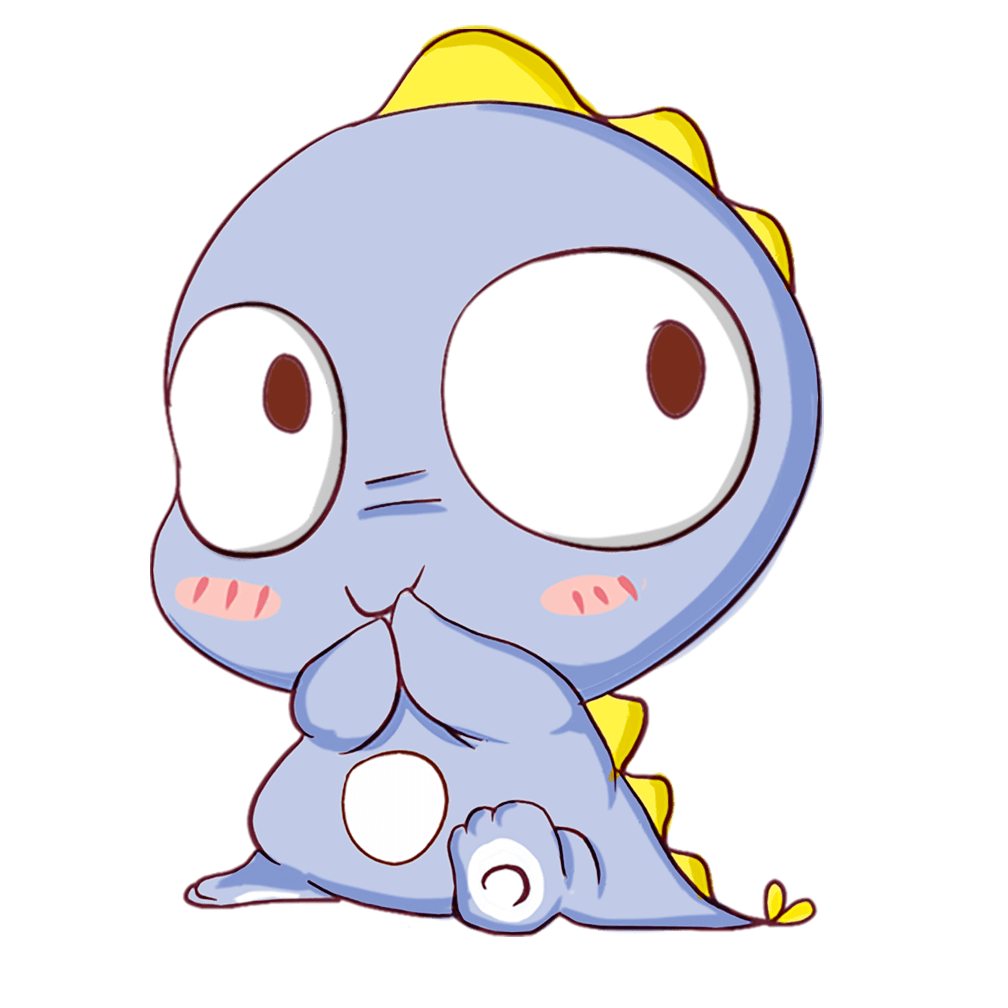 :3
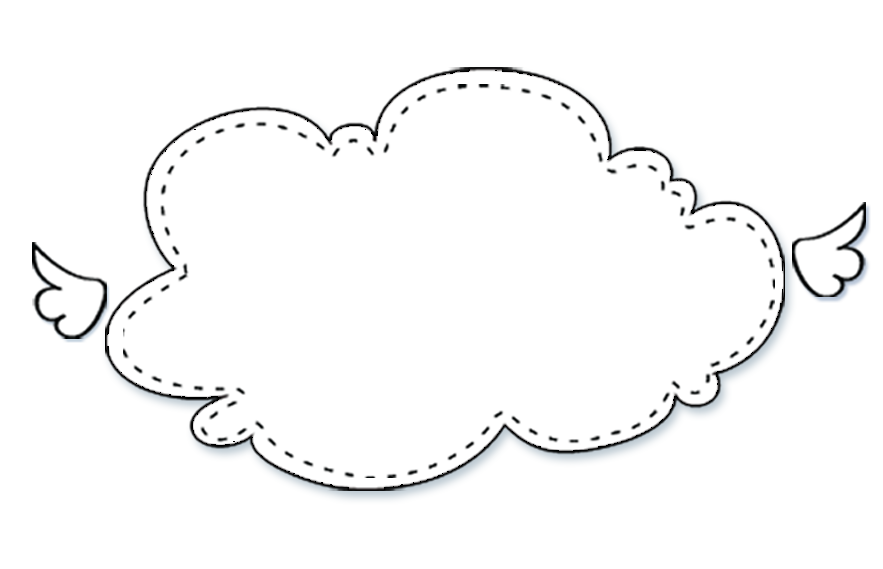 Bài 1:   Viết theo mẫu:
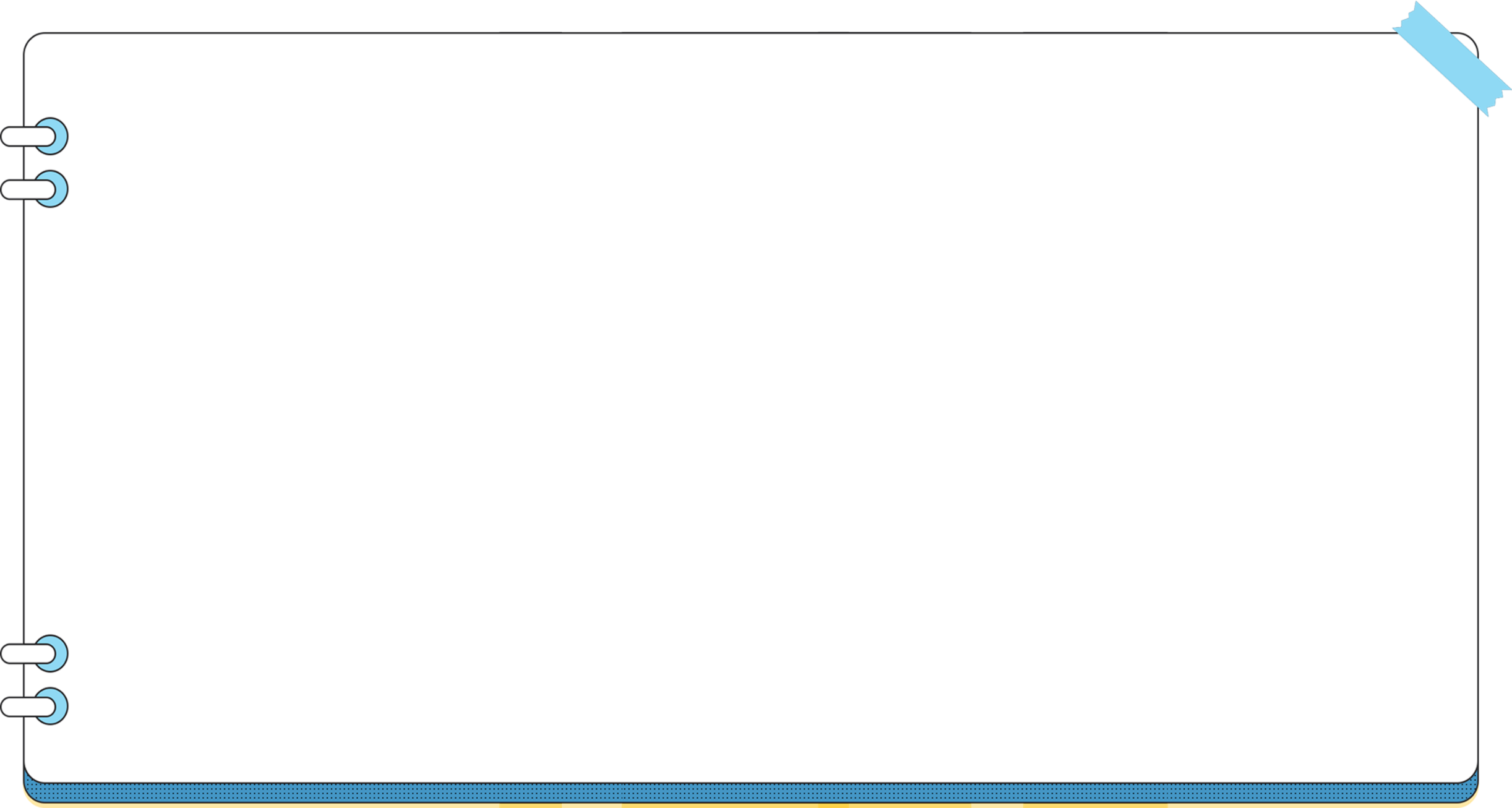 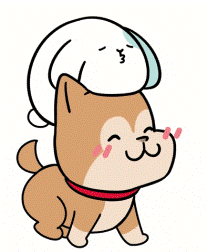 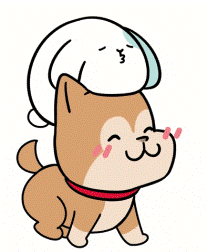 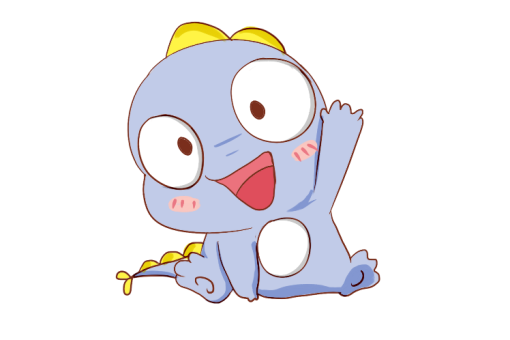 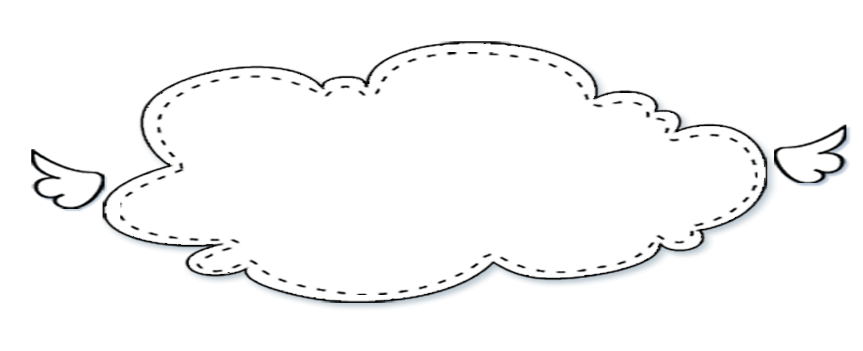 Bài 2:
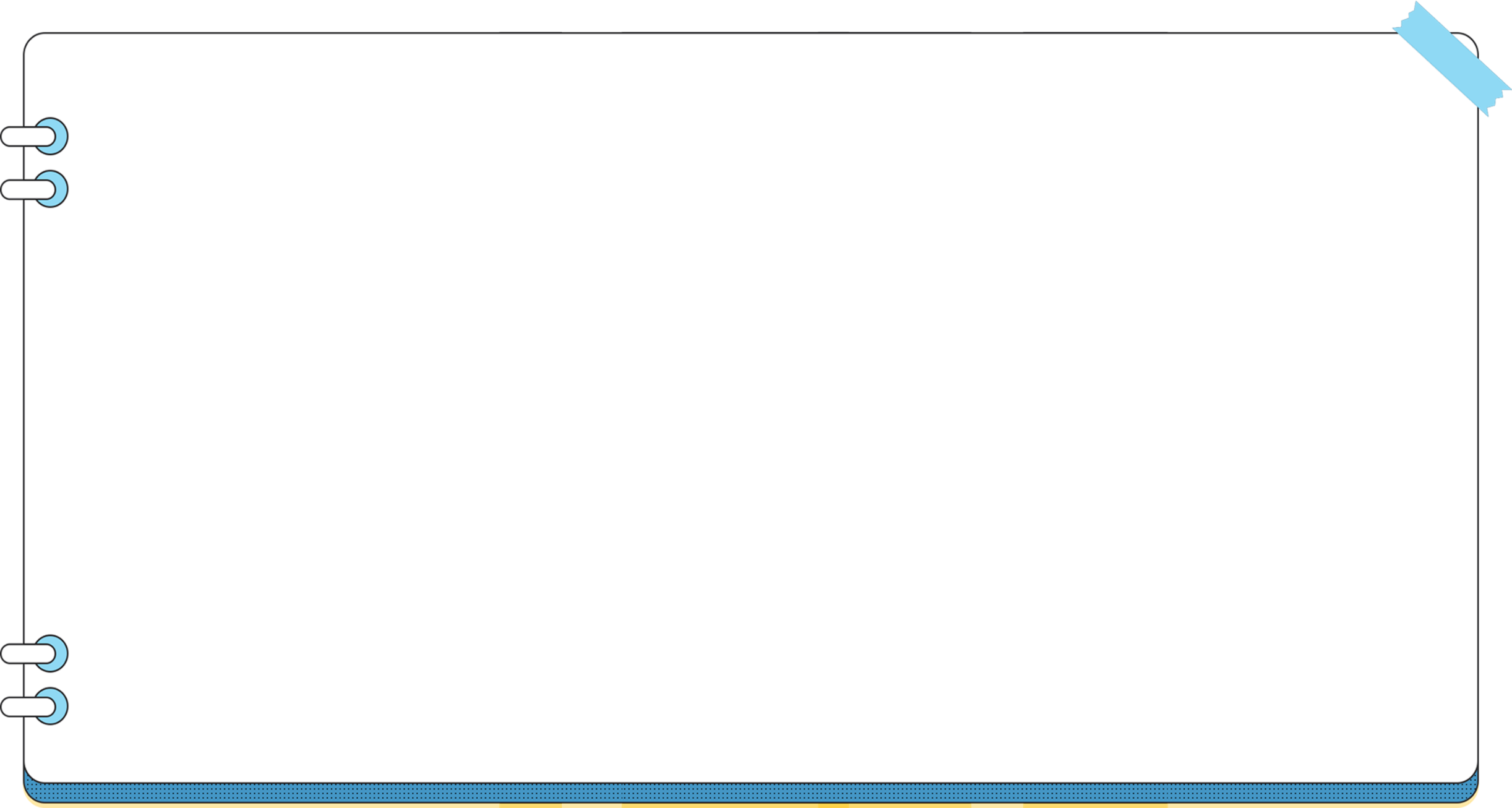 Kiểm tra sản phẩm của một nhà máy, người ta thấy trung bình cứ 100 sản phẩm thì có 95 sản phẩm đạt chuẩn. Hỏi số sản phẩm đạt chuẩn chiếm bao nhiêu phần trăm tổng số sản phẩm của nhà máy?
100 sản phẩm
95 sản phẩm đạt chuẩn
Tóm tắt
Bài giải
Sản phẩm đạt chuẩn chiếm số phần trăm tổng số sản phẩm là:
Tỉ số phần trăm của số sản phẩm đạt chuẩn và tổng số sản phẩm là:
Tổng số     : 100 sản phẩm
Đạt chuẩn: 95 sản phẩm
Sản phẩm đạt chuẩn/tổng số:... % ?
95 : 100 =
95 %
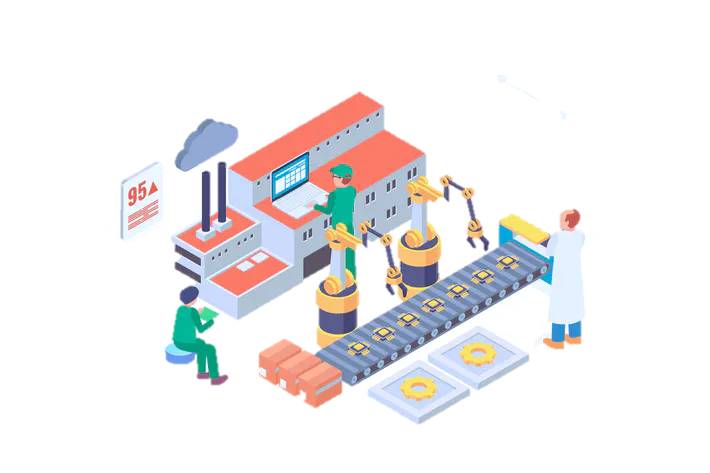 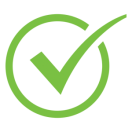 Đáp số : 95 %
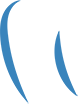 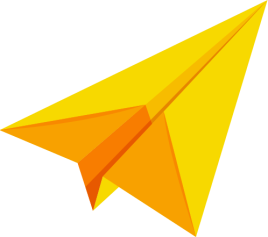 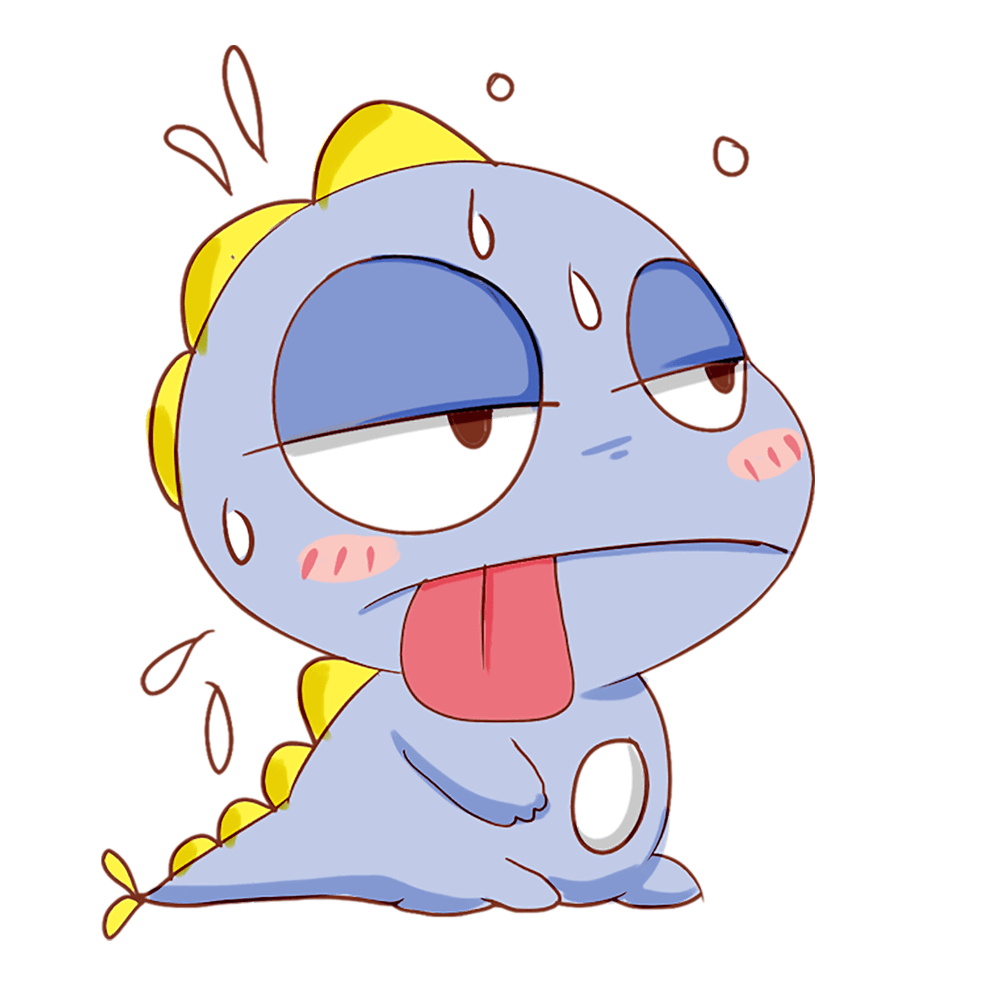 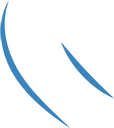 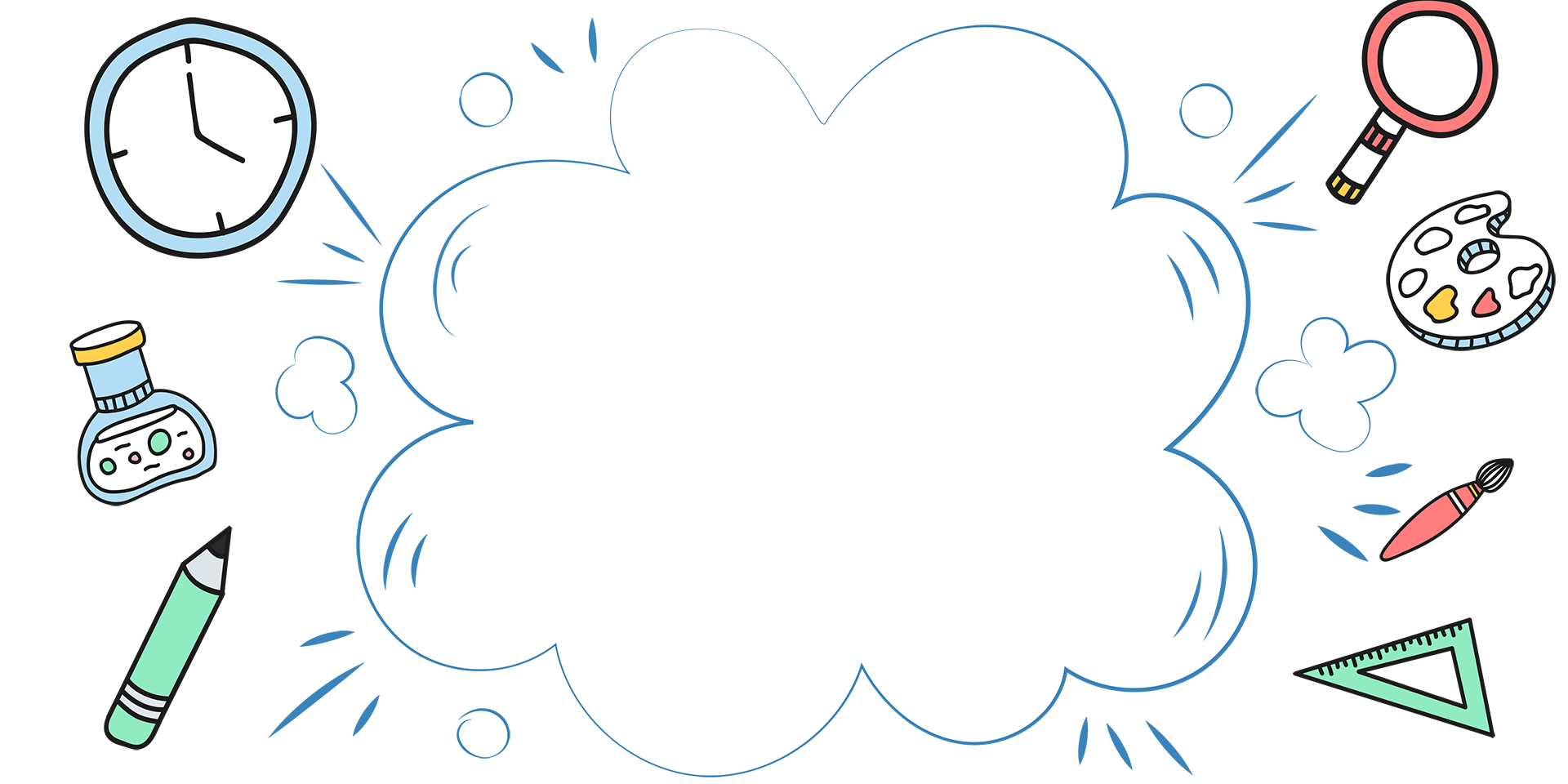 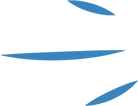 VẬN DỤNG
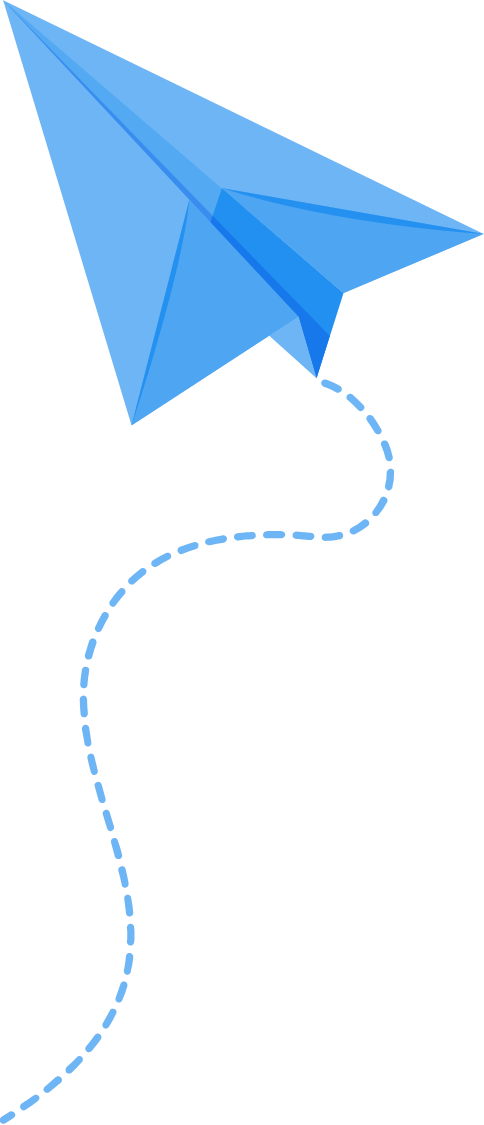 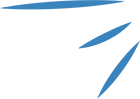 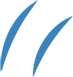 TRÒ CHƠI
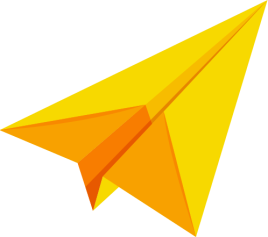 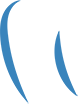 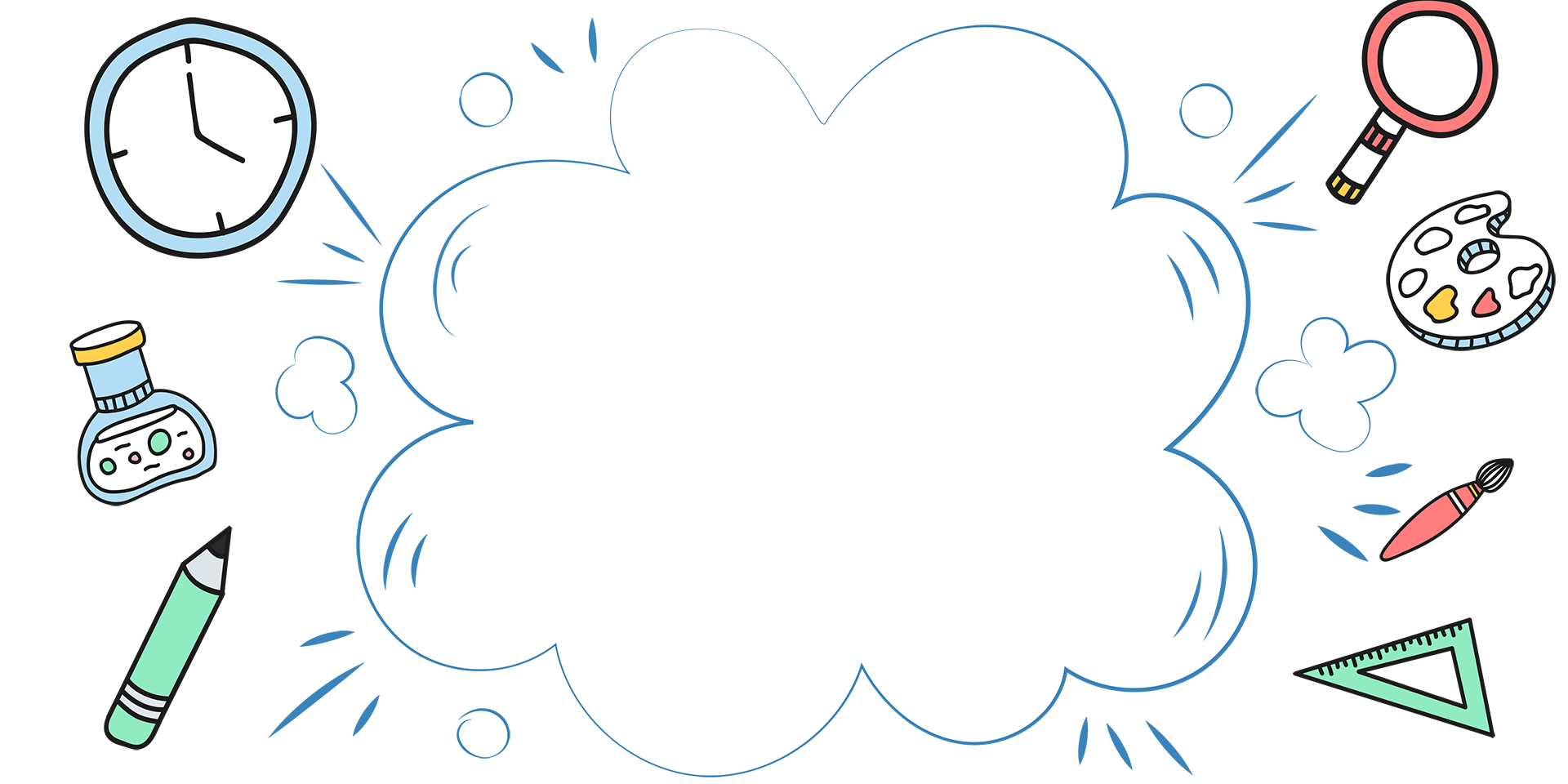 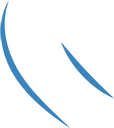 Bạn đang ở đâu?
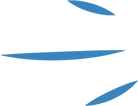 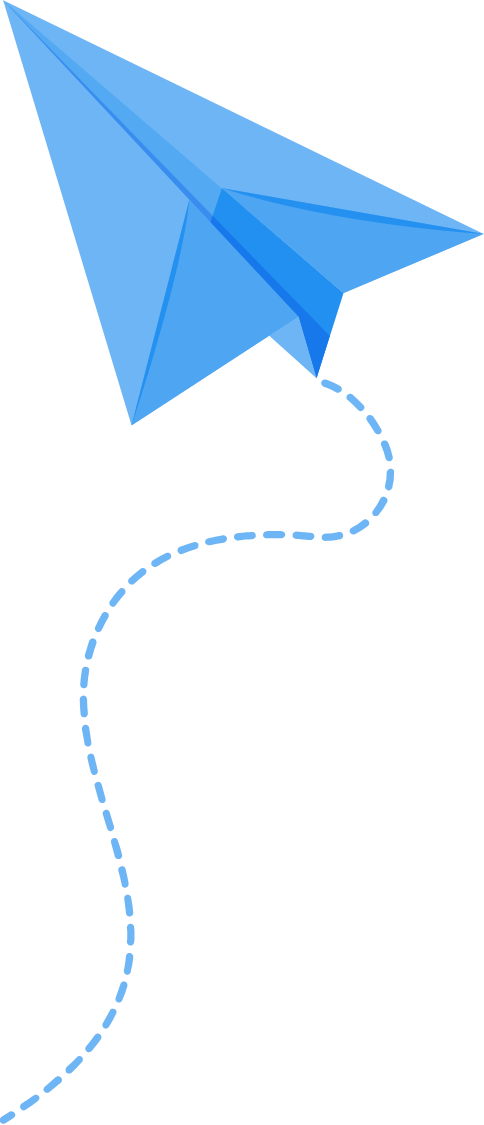 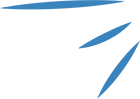 30 và 100
30%
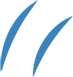 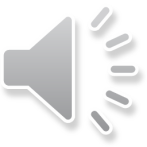 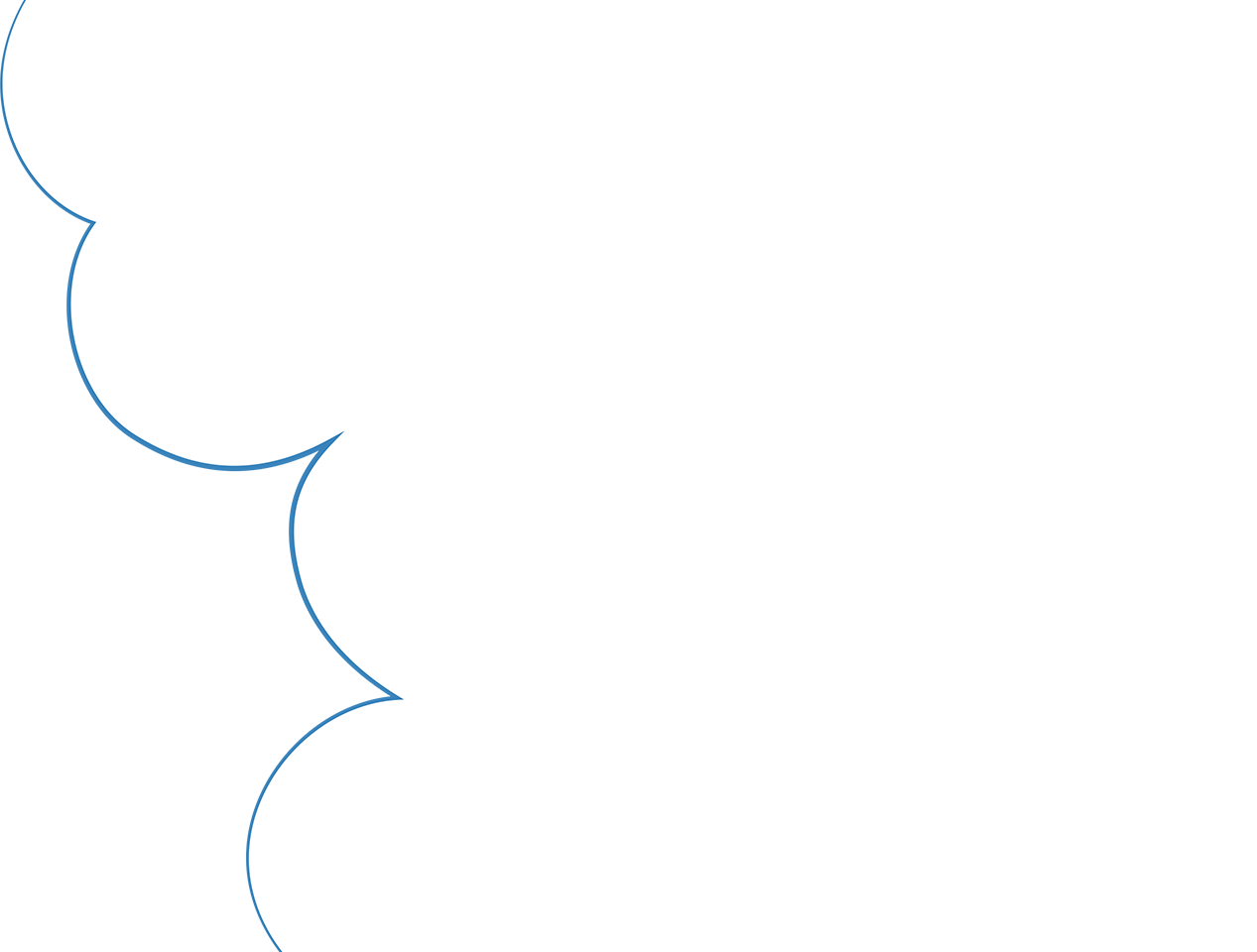 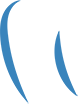 Muốn tìm tỉ số phần trăm của hai số ta làm như sau:
Muốn tìm tỉ số phần trăm của hai số ta  làm như thế nào?
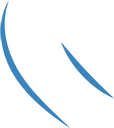 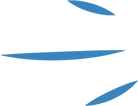 Viết thương của 2 số đó dưới dạng phân số có mẫu số là 100
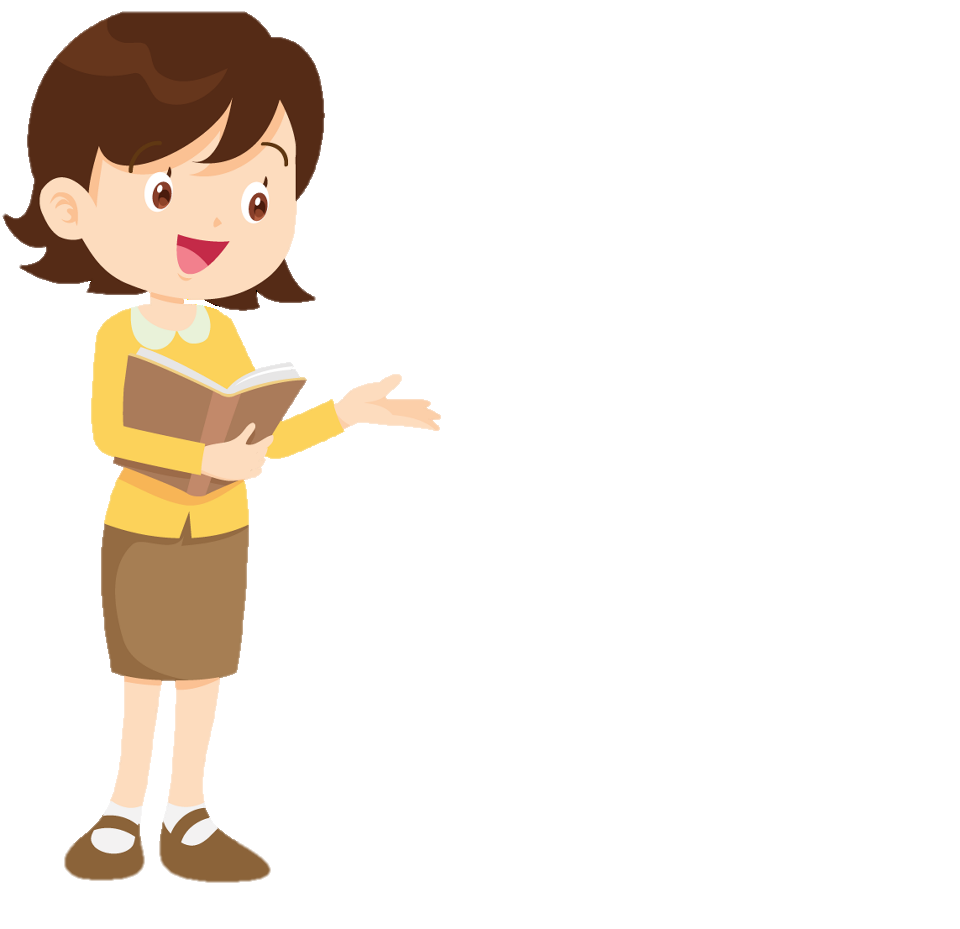 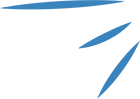 Viết tỉ số phần trăm : Viết tử số và thêm kí hiệu phần trăm
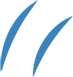 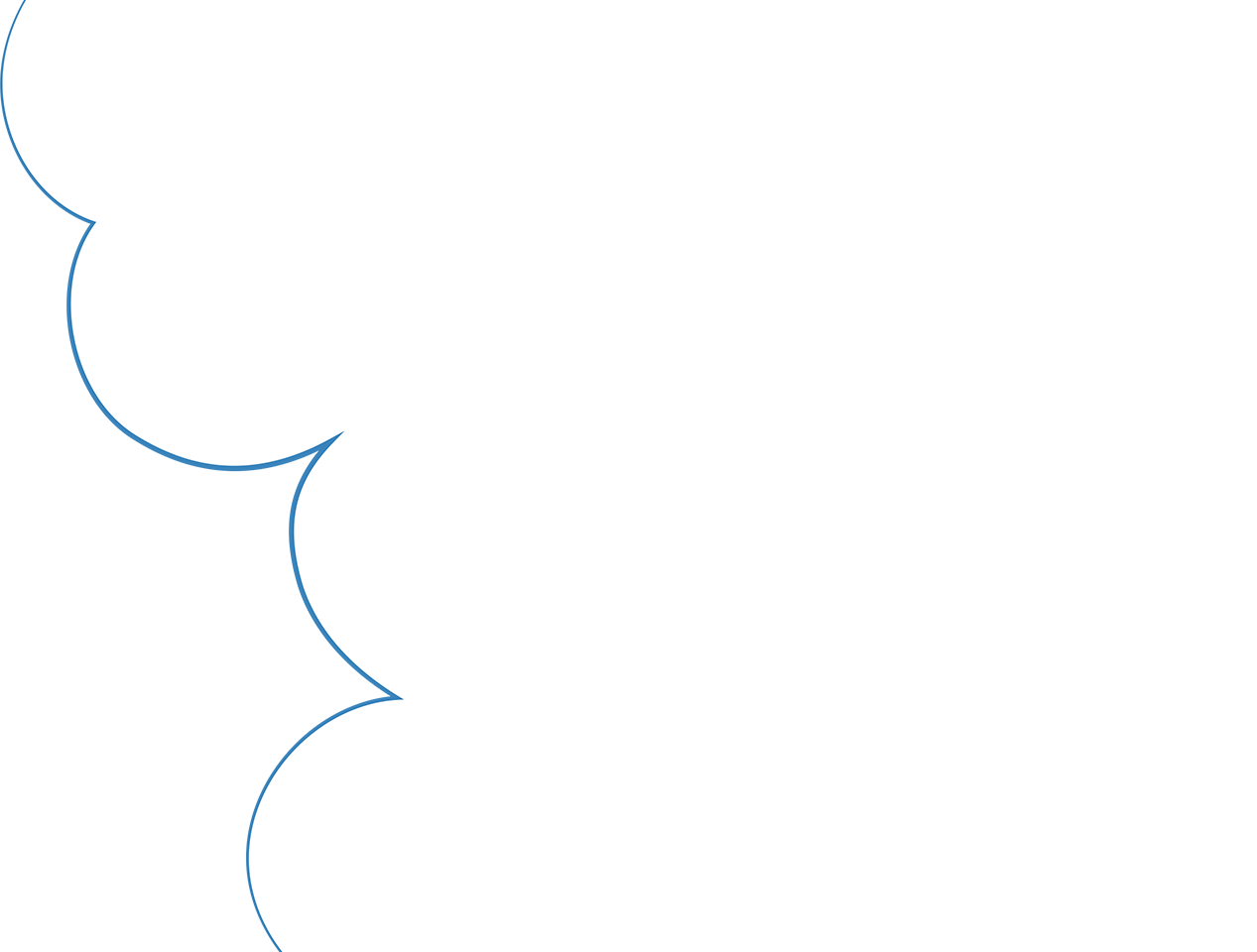 Đánh giá
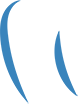 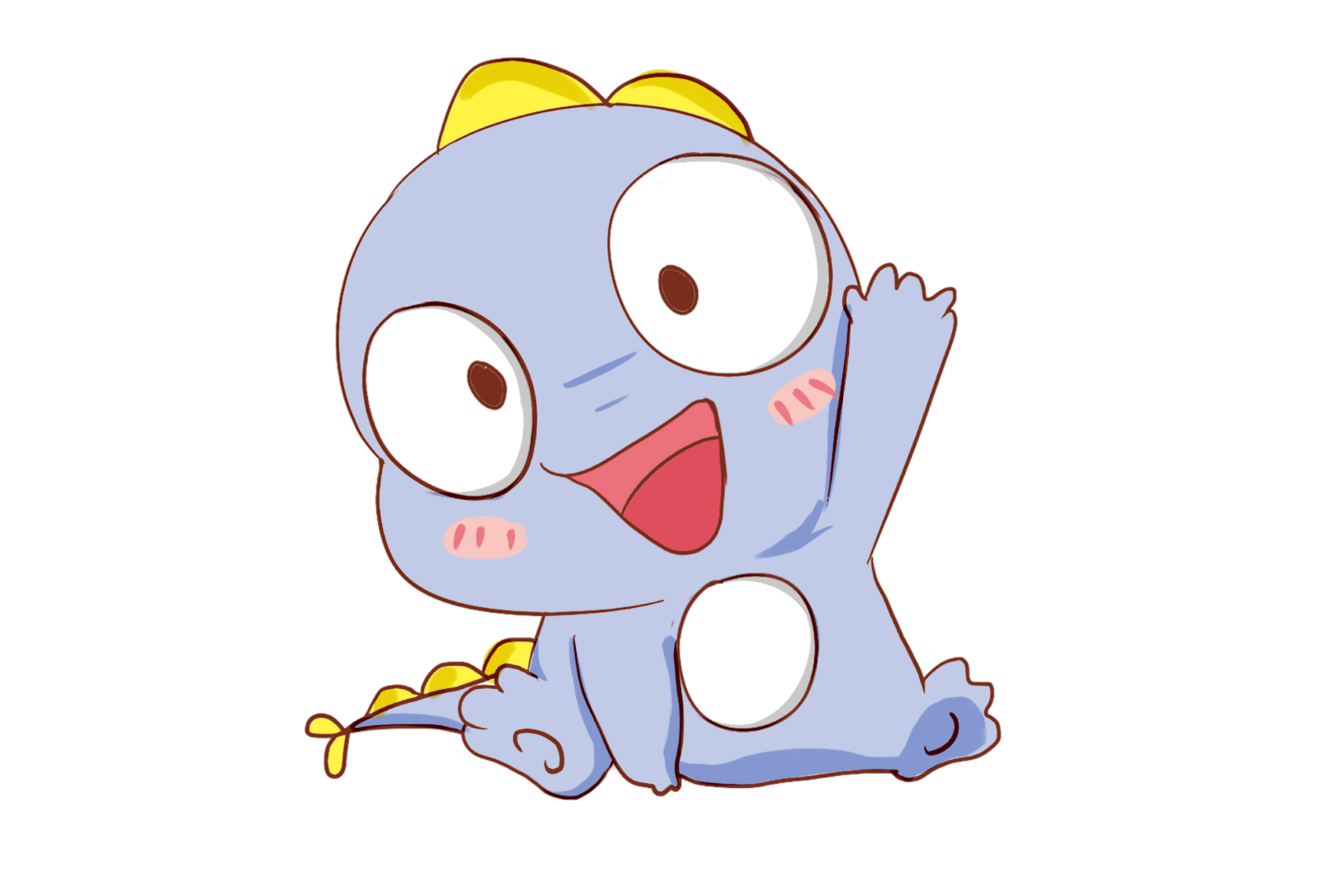 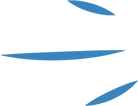 MỤC
Viết được phân số dưới dạng 
tỉ số phần trăm.
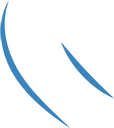 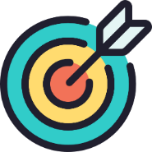 TIÊU
Giải được các bài toán đơn giản có nội dung tìm tỉ số phần trăm của hai số.
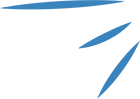 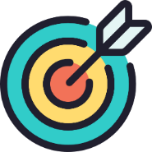 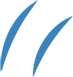 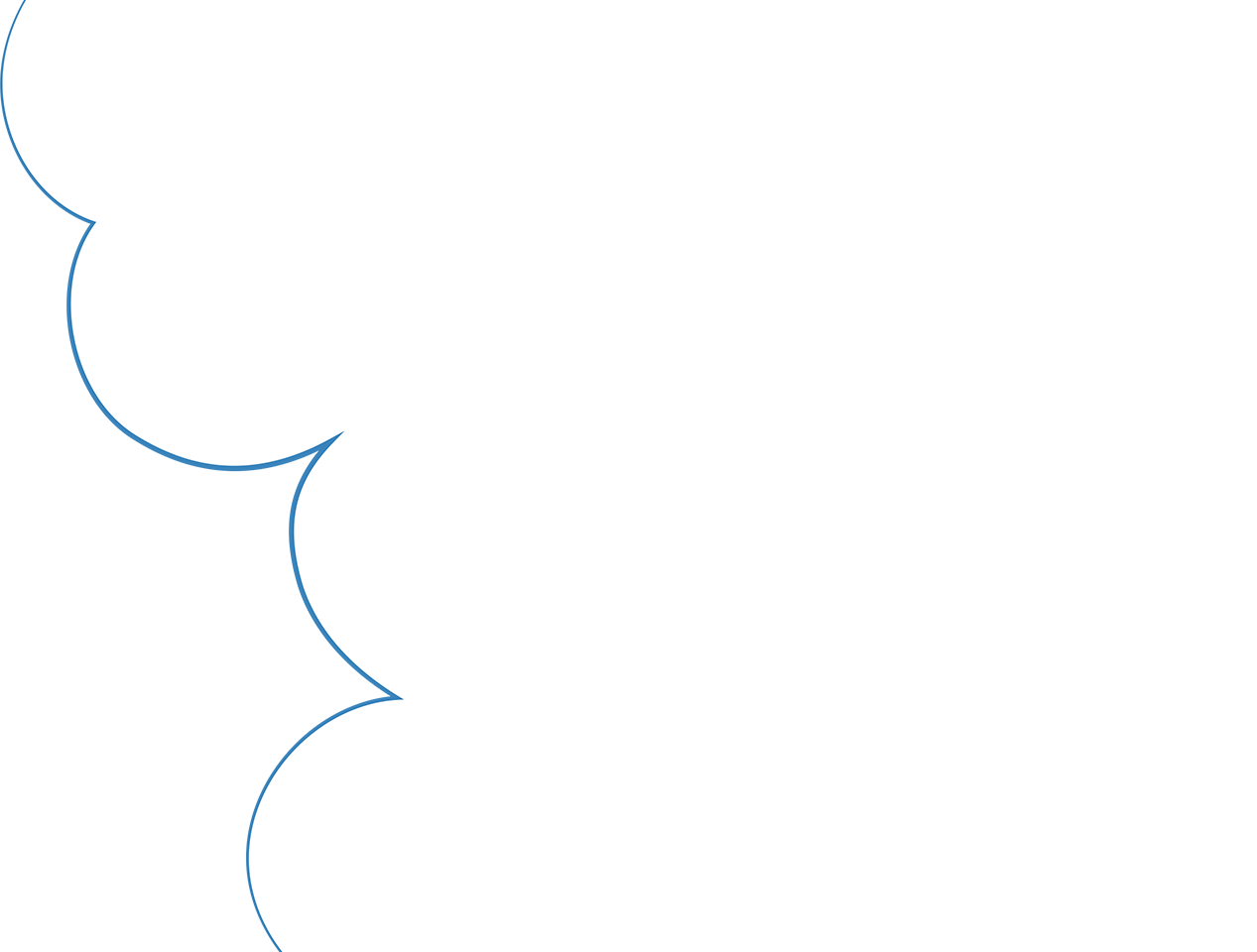 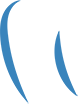 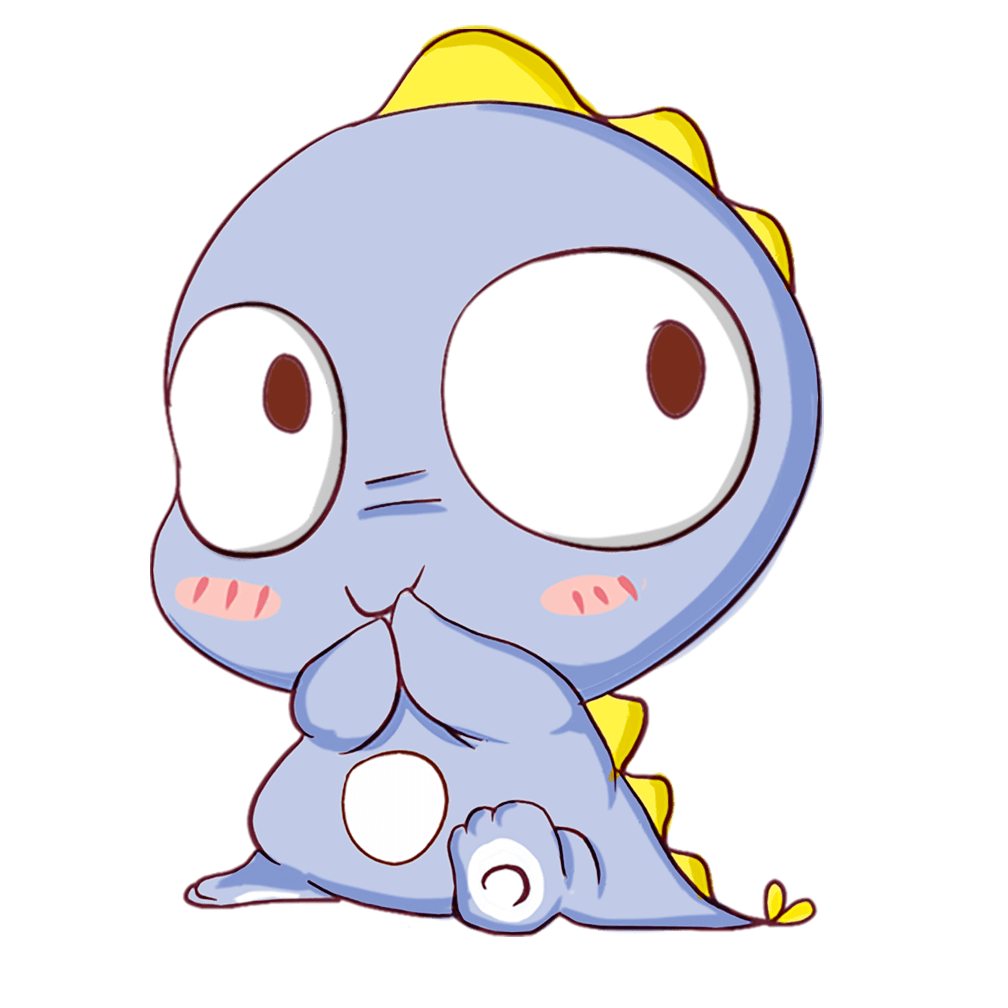 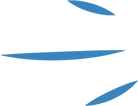 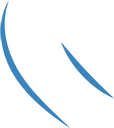 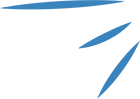 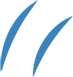